Archivní síť v ČR
Vývoj správního Členění
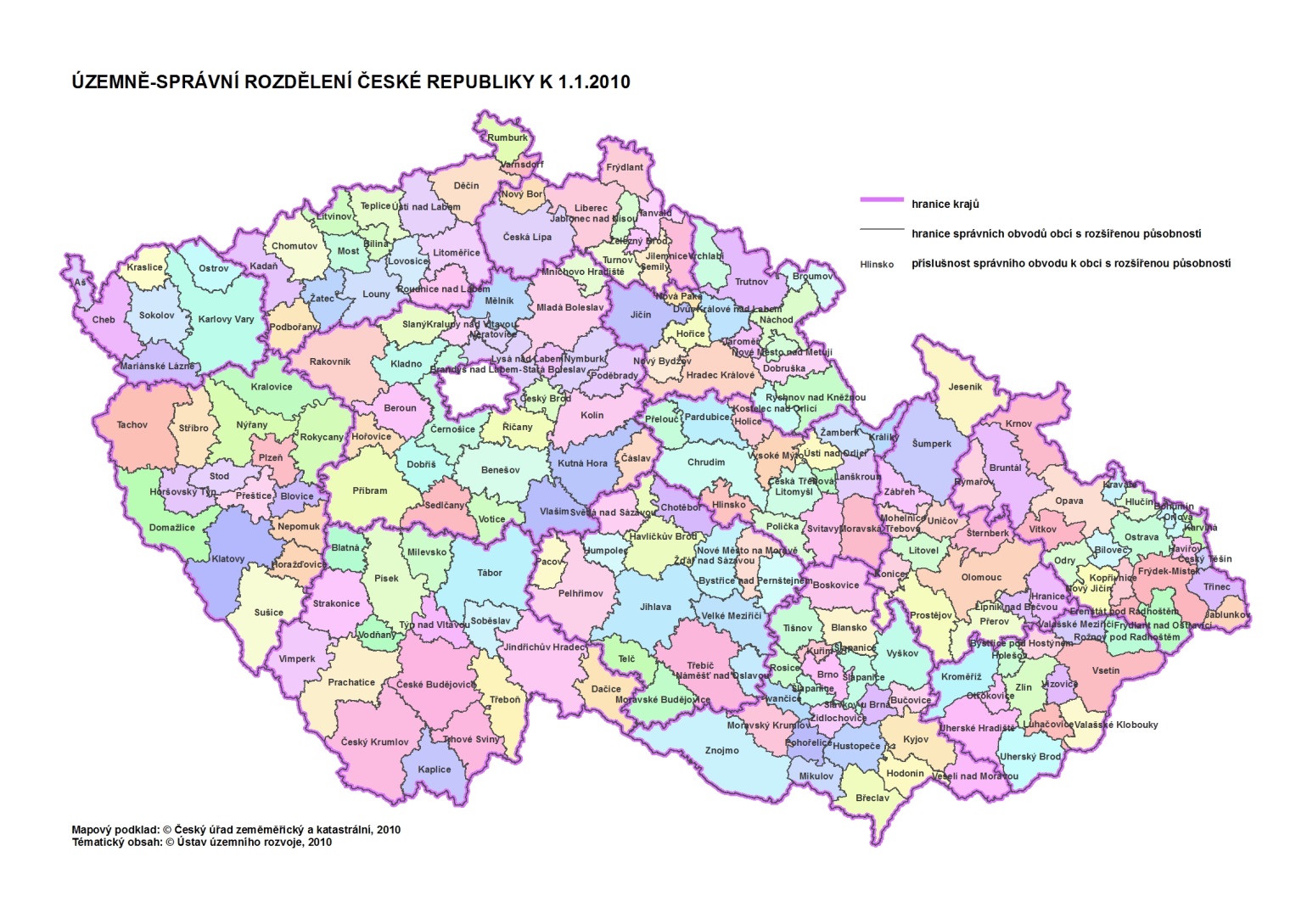 Archivy v ČR
Veřejné

Soukromé
Veřejné archivy
Národní archiv

Státní oblastí a zemské archivy (a jejich pobočky)

Specializované archivy

Bezpečnostní archivy

Archiv bezpečnostních složek

Archivy vyšších územně samosprávných celků
Státní oblastní a zemské archivy
Státní oblastní archiv (SOA)Praha, Plzeň, Litoměřice, Třeboň, Zámrsk

Moravský zemský archiv v Brně (MZA)

Zemský archiv v Opavě (ZA)

Státní okresní archivy (SOkA)
· Archiv Kanceláře prezidenta republiky
· Archiv Pražského hradu
· Archiv Poslanecké sněmovny
· Archiv Senátu
· Archiv MZV
· Vojenský historický archiv
· Archiv Českého rozhlasu
· Archiv České televize
· Archiv Masarykův ústav a Archiv AV ČR, v.v.i.
· Ústav dějin univerzity Karlovy - Archiv Univerzity Karlovy
· Archiv Masarykovy univerzity
· Archiv Českého vysokého učení technického
· Archiv Vysokého učení technického v Brně
· Archiv Národního muzea
· Literární archiv Památníku národního písemnictví
· Archiv Národní galerie
· Archiv Národní knihovny ČR
· Národní filmový archiv
· Ústřední archiv zeměměřičství a katastru
· Archiv DIAMO
· Archiv České národní banky
· Archiv AVU
· Archiv Moravské galerie v Brně
· Archiv Univerzity Hradec Králové
· Archiv Univerzity Palackého v Olomouci
· Archiv Slezské univerzity v Opavě
· Archiv Vysoké školy báňské - Technické univerzity Ostrava
· Archiv Mendelovy univerzity v Brně
· Archiv Veterinární a farmaceutické univerzity Brno
Bezpečnostní archivy
Archiv Národního bezpečnostního úřadu
Archiv Úřadu pro zahraniční styky a informace
Archiv Bezpečnostní informační služby
Archiv Vojenského zpravodajství
Archiv Policie České republiky
Archiv Ministerstva vnitra České republiky
Soukromé archivy
Proces akreditace

Všeodborový archiv ČMKOS
· Archiv Židovského muzea v Praze
· Archiv České strany sociálně demokratické
· Archiv Centra hasičského hnutí, Přibyslav
· Archiv ArcelorMittal Ostrava, a. s.
· Archiv OKD, a. s.
· Archiv společnosti Sokolovská uhelná
· Archiv společnosti Škoda Auto
· Archiv Vítkovice, a. s.
· Ústřední archiv společnosti Plzeňský Prazdroj, a.s.
· Archiv Biskupství brněnského